World Geography Southwest Asia
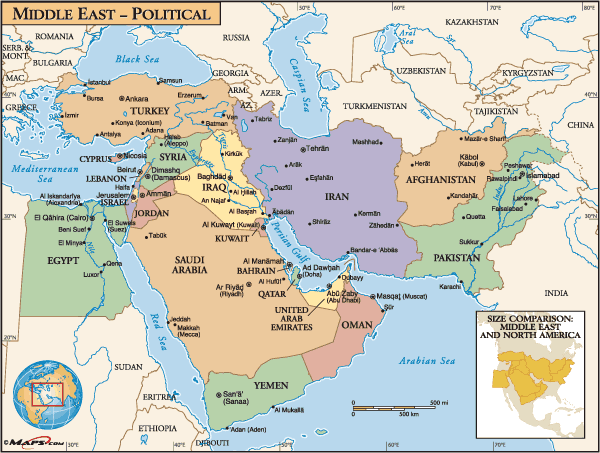 Physical
Sub-regions of Southwest Asia
The Arabian Peninsula  - Saudi Arabia Bahrain, Kuwait, Oman, Yemen, Qatar & United Arab Emirates
                                                                                                                    
Lies between Red Sea and Persian Gulf
Sub regions of Southwest Asia
The Eastern Mediterranean -  Israel, Lebanon, & Jordan
 
The Northeast - Turkey, Iran, Iraq, Pakistan & Afghanistan
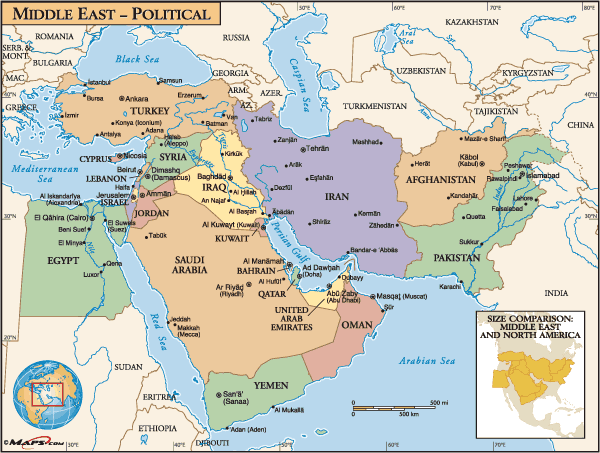 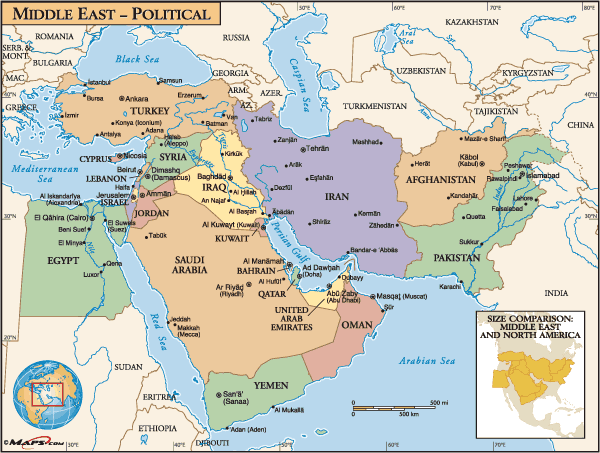 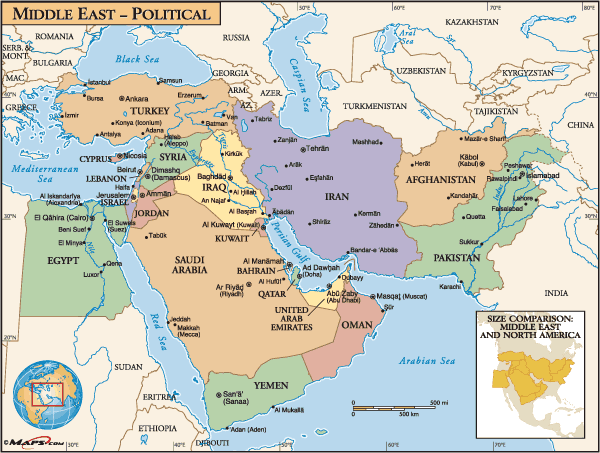 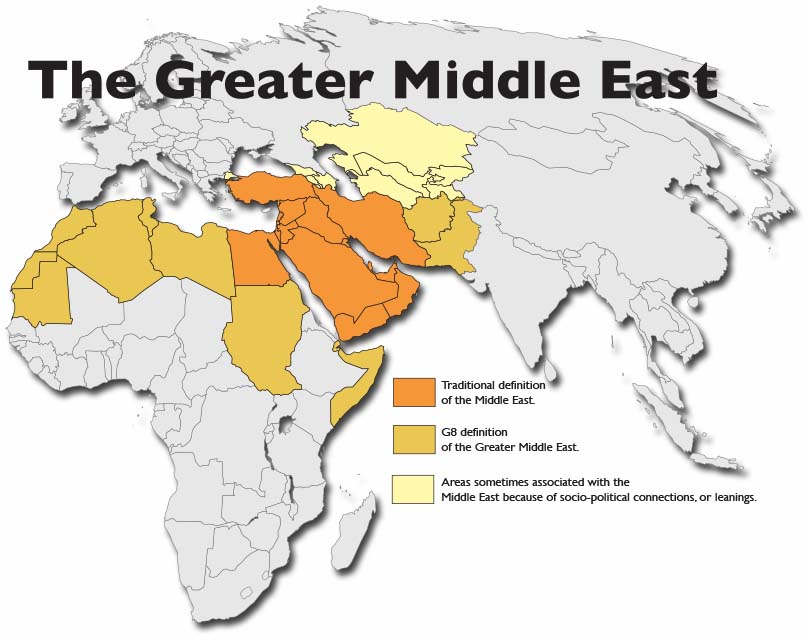 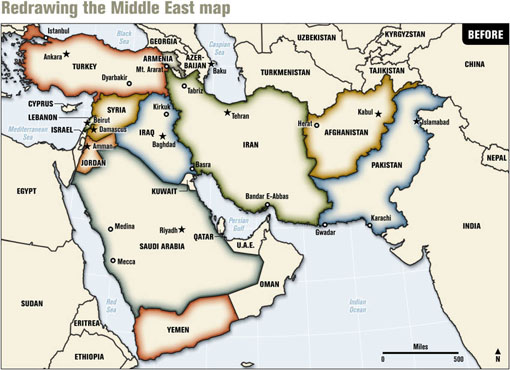 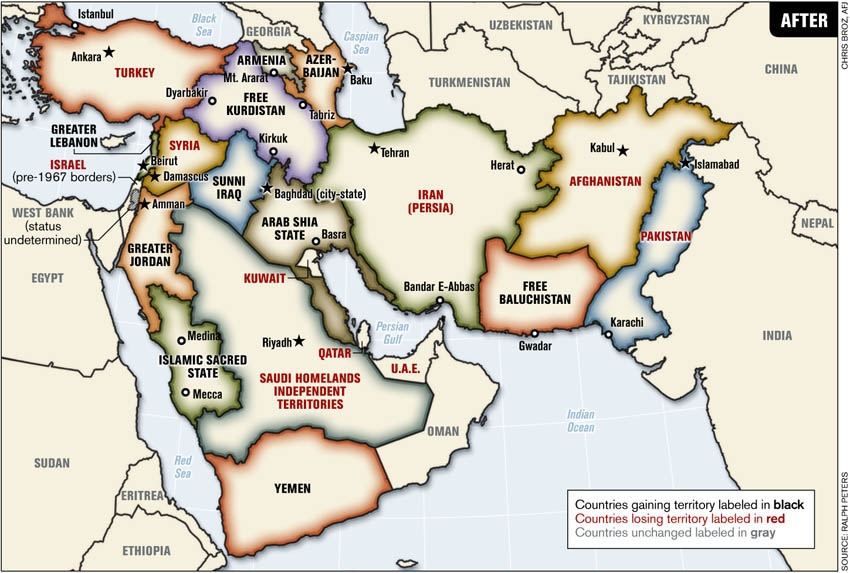 Mountains & Highlands
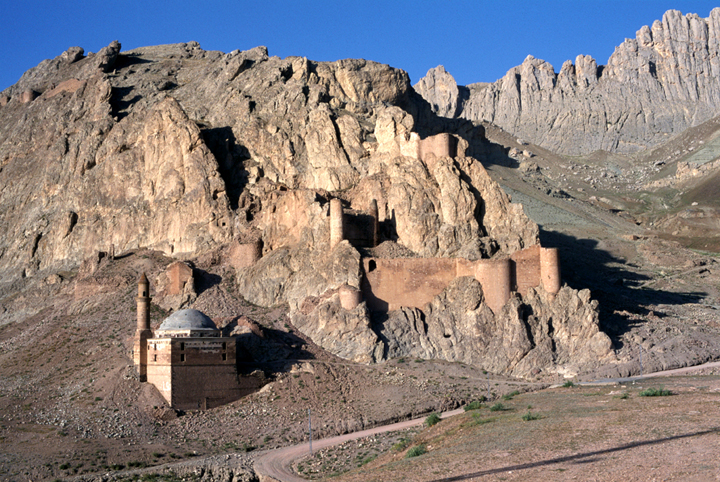 Zagros and Taurus -  experience severe seismic or earthquake activity

  -  Zagros Mountains isolate Iran from rest of Southwest Asia 
    
   - Taurus Mountains separate Turkey from rest of Southwest Asia
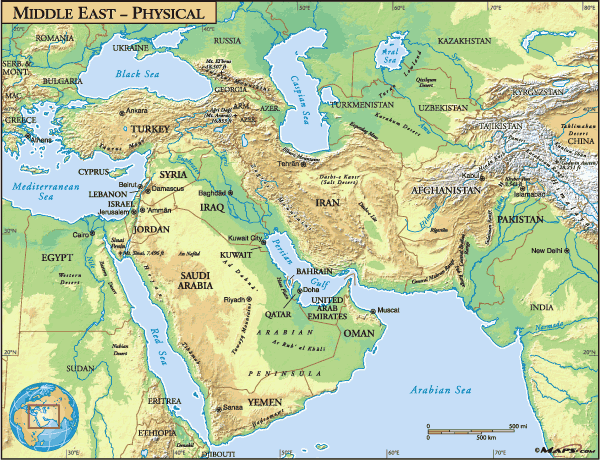 Mountains & Highlands
Golan Heights - plateau near Jordan River, Sea of Galilee
                                                                      
Site of conflict due to strategic location
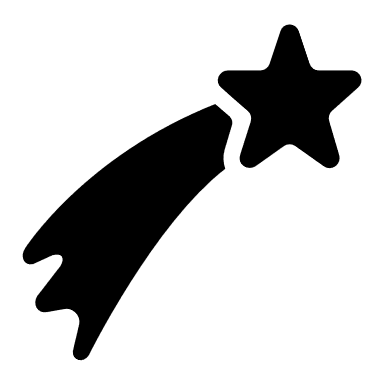 Seas
Dead Sea 
Landlocked saltwater lake                                                                                          
Saltiest body of water on the Earth 
Lowest place on earth’s exposed crust: 1,349 feet below sea level
Seas
Mediterranean Sea – borders the Sinai Peninsula 
Black Sea - borders Turkey
Caspian Sea - North of Iran
Rivers
Few rivers in the region flow all year
Wadis - riverbeds that are dry except in rainy season 
The Tigris and Euphrates 
Two of the most important rivers in the region rivers
Flows through Turkey, Syria, Iraq
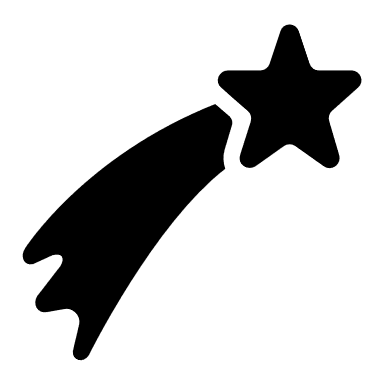 Rivers
Mesopotamia-
“Land between two rivers“
Rivers meet at Shatt al Arab
Empty into Persian Gulf
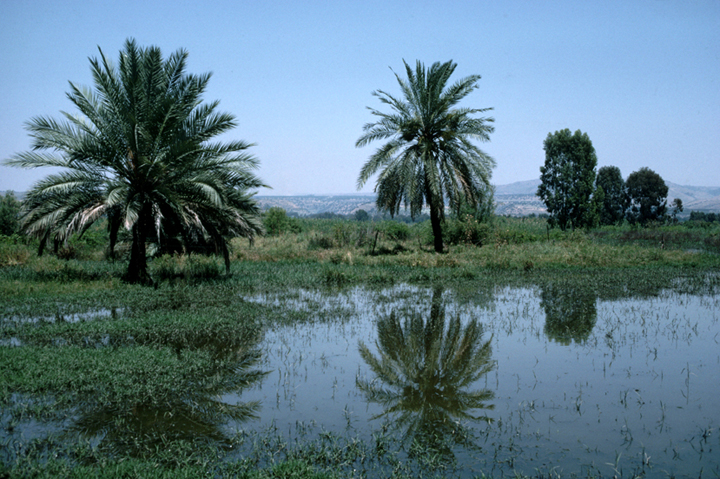 Rivers
Jordan River  - Forms a natural border between Israel & Jordan
Climates
Three types of climates are found in Southwest Asia 

Most areas get less than 18 inches of precipitation a year
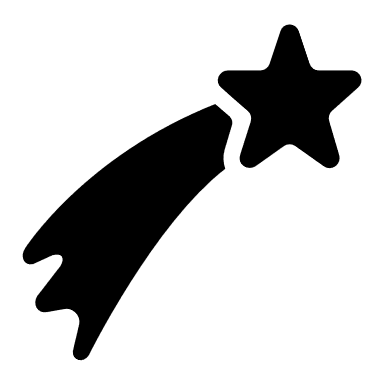 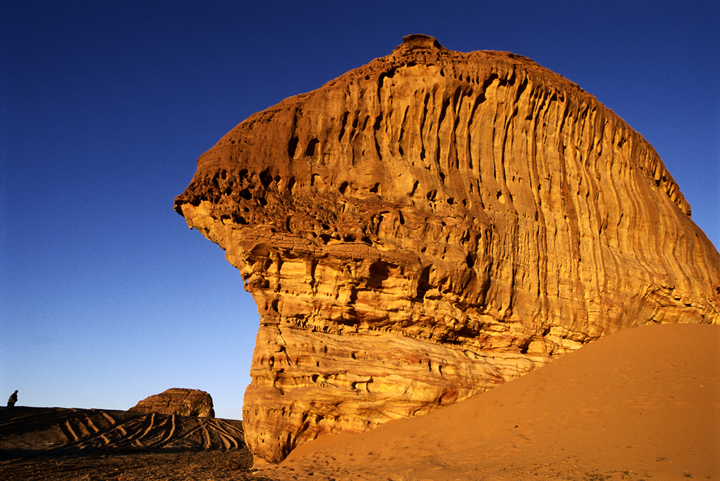 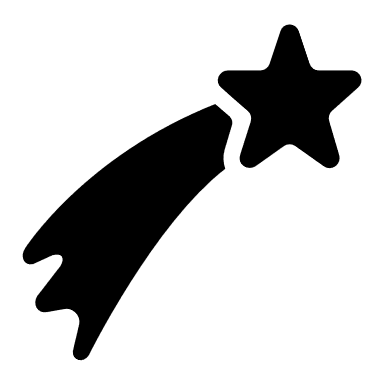 Climates
Deserts
Rub al-Khali (Arabian Peninsula)  
- 250,000 sq. miles 
Has dunes as high as 800 feet 
10 yrs can pass without rain
Israel’s Negev Desert produces crops through irrigation
Climates
Oasis - where underground spring water supports vegetation 
                                                                                                    
Iran has salt flat deserts
Land is salt-crusted
Surrounded by salt marshes
Very hot
Climates
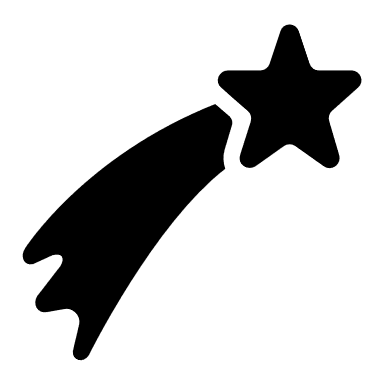 Steppe Climate
    - borders deserts  
   - Warm to hot summer; enough rainfall for grasses, shrubs
Climates
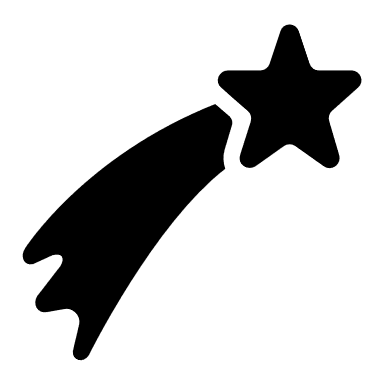 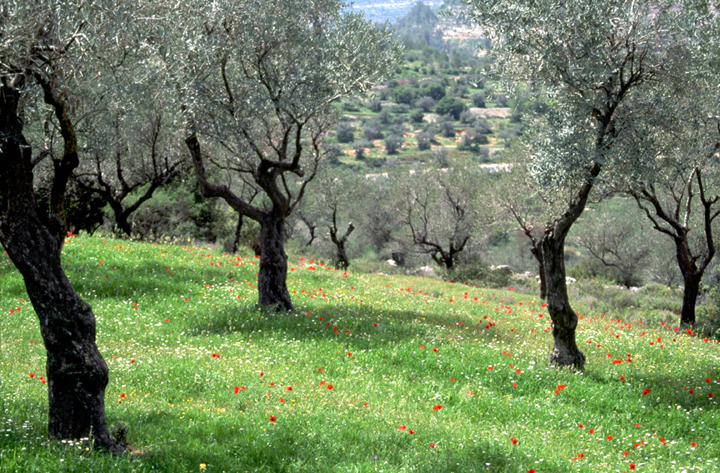 The Mediterranean Coast                                                                                                             - Areas along Mediterranean coast and in Turkey have adequate rainfall                                    - hot summers, rainy winters promote citrus fruits, olives, vegetables                                          - Mild winters and summer irrigation let farmers grow crops all year
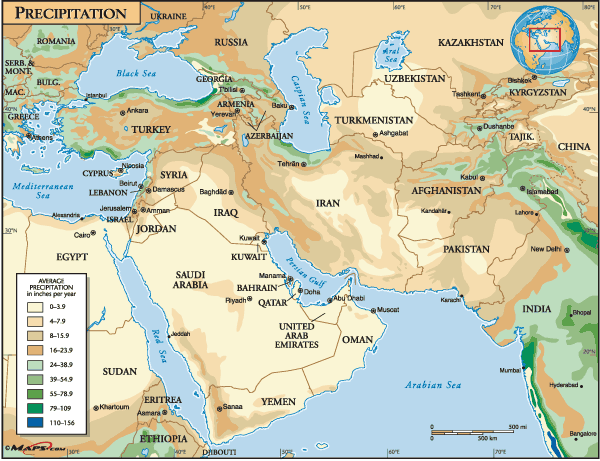 Natural resources
Half of the world’s oil reserves are in Southwest Asia

Oil fields located in Arabian Peninsula, Iran, Iraq & along Persian Gulf coast
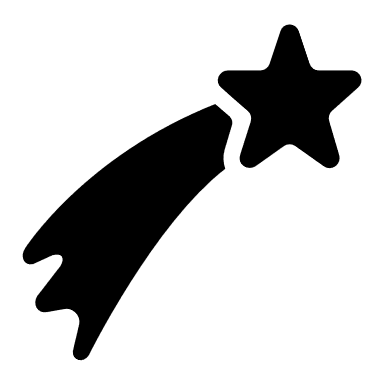 Natural resources
Iran & Turkey have large coal deposits
Small & scattered deposits of copper & potash, are also found in region
Water is the most valuable resource in some parts of the region 
Water is harnessed for hydroelectric power in Turkey, Iran, Lebanon & Afghanistan
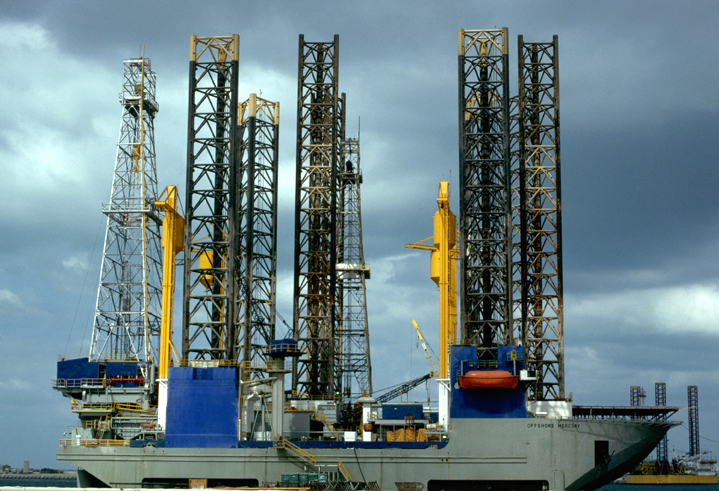 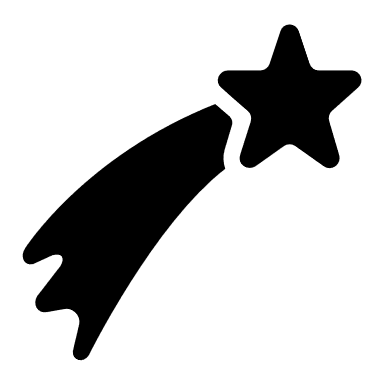 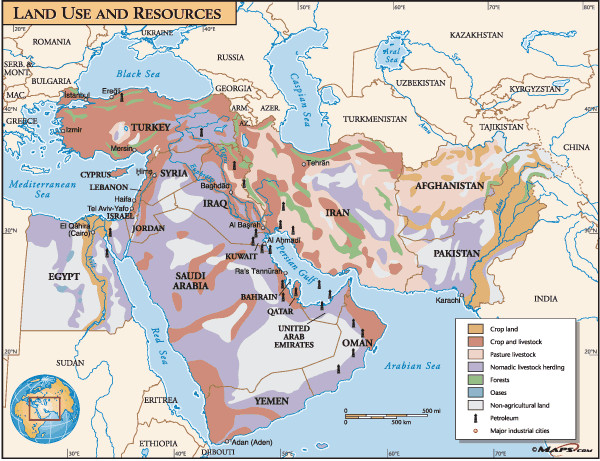 Culture
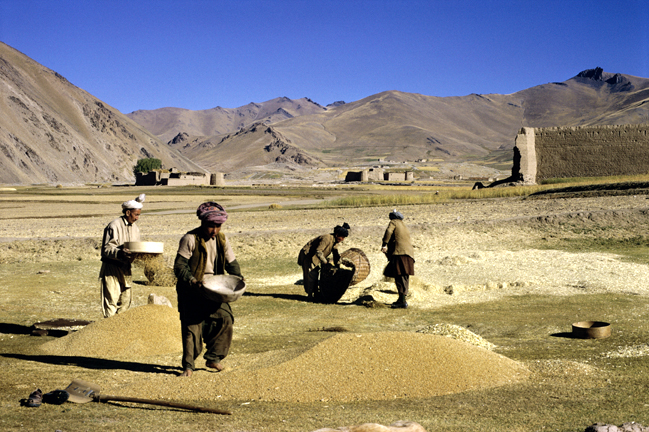 Ethnic Diversity (a difference in people based on their origins)
Arabs - majority of people in the region

Most are Muslims

Speak Arabic
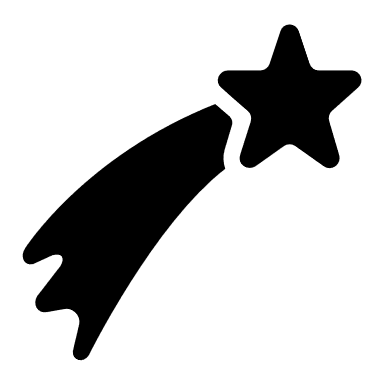 Turks
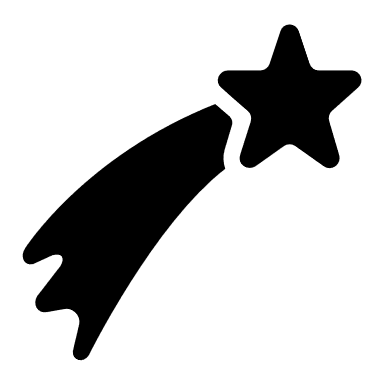 Are not Arab, but they practice Islam

Have blended an Islamic culture and a western culture
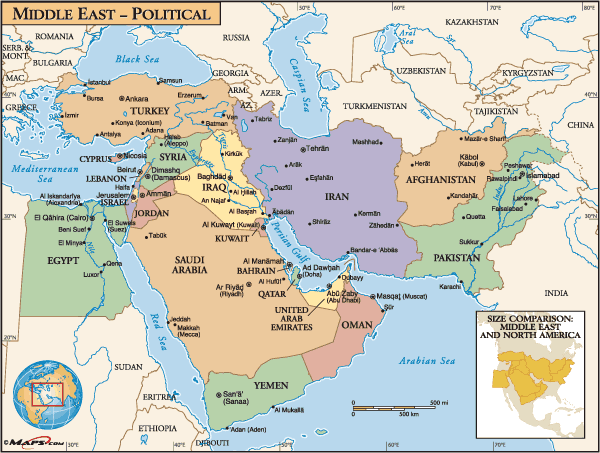 Iranians “land of the Aryans”
Iran used to be called Persia 

Muslim government is theocratic - religious leaders were in control
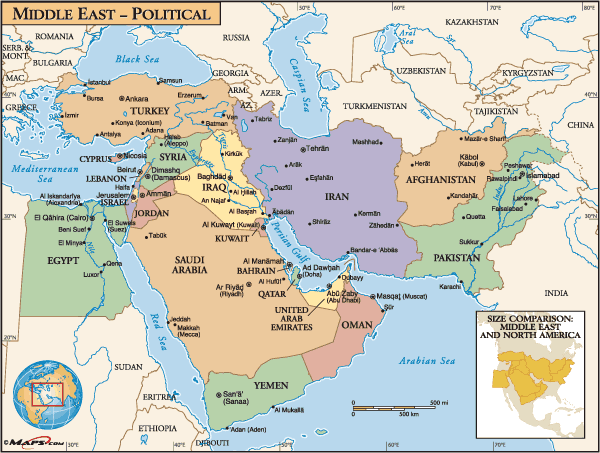 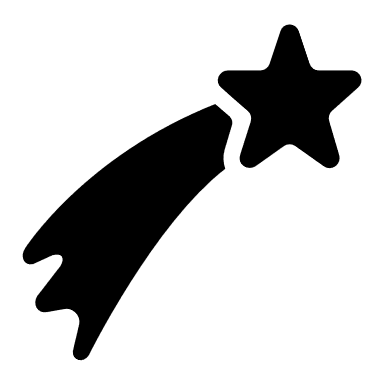 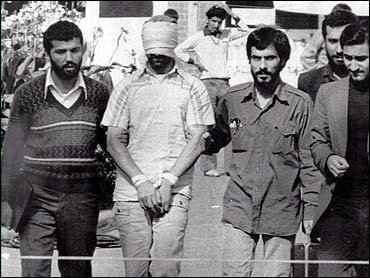 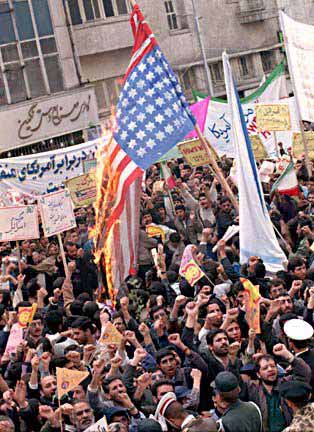 Israelis
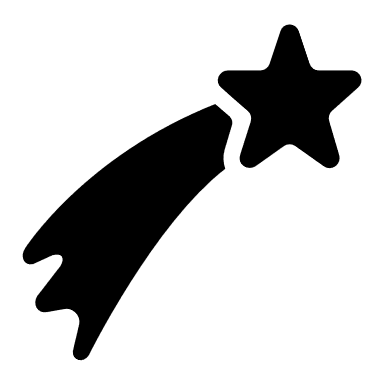 Majority of the people are Jewish
Trace their ancestral roots to Hebrews who settle the region in ancient times
Believed God had given them the land as a permanent home
Israelis
Were driven from the land throughout the centuries 
Zionism—19th-century movement for a Jewish homeland in Palestine                              Jews buy land, begin settling 
1948 – Israel was established as a home for the Jewish people
History
Early History
Iraq’s Fertile Crescent between Tigris, Euphrates was a cultural hearth
People Built empires in Mesopotamia, the “land between the rivers”                                     - Located between the Tigris & Euphrates Rives
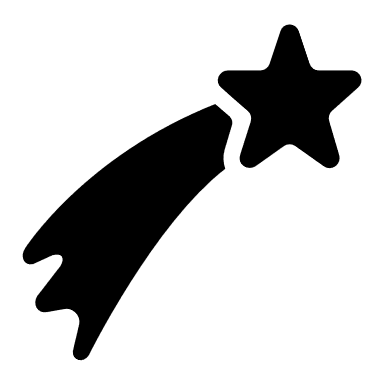 Birth Place of 3 Religions
Judaism
	- Began  with Gods’ covenant to Abraham 
	- Synagogue – Place of Jewish worship   
Christianity
	- Based on the teachings of Jesus
	- Believers follow the word of God in the Bible
	- Largest religious group in the world
Islam
Based on the teaching of Muhammad 
Believed he was God’s prophet
Muhammad lived in Mecca
     - 	All have to follow the five pillars                                                                          - 	Mosque – Place of Islamic worship
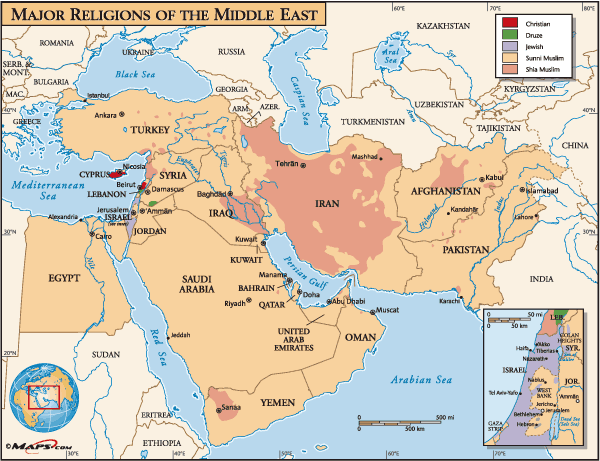 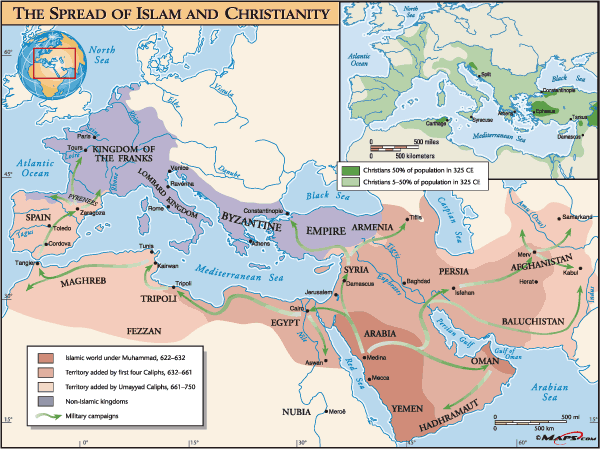 Jerusalem
Jerusalem is capital of Israel & holy city to all three major monotheistic religions                                                                           
Jerusalem is the third most holy Muslim city after Mecca & Medina
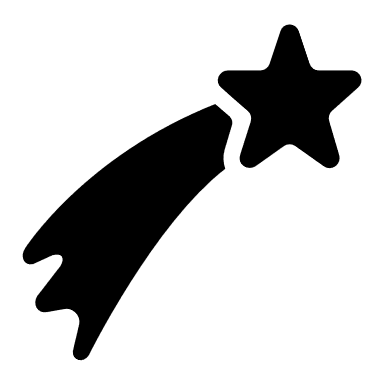 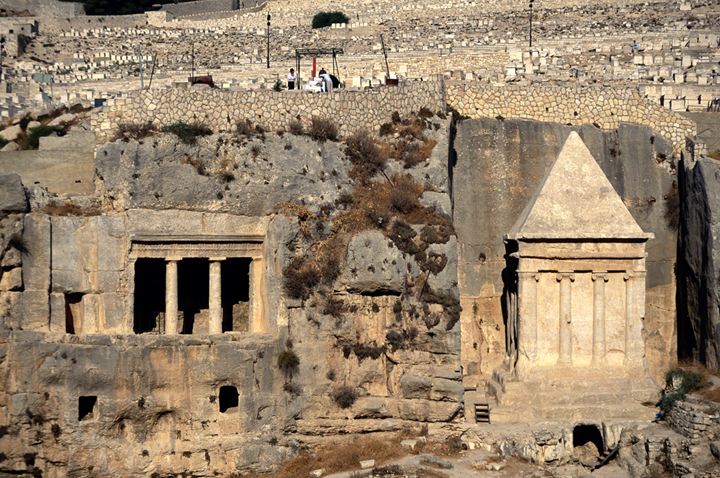 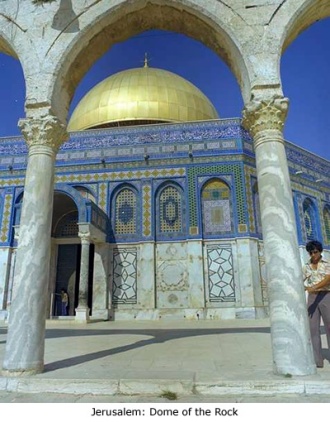 Jerusalem
Dome of the Rock - shrine where it’s believed Muhammad rose to heaven
    - Jews believe it is the site where Abraham prepared to sacrifice Isaac
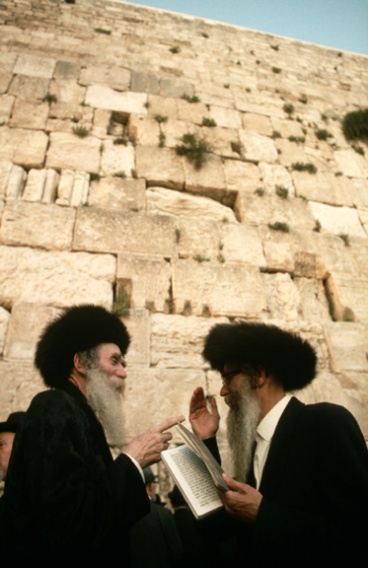 Jerusalem
Western Wall -  The holiest site in Jerusalem for Jews (Wailing Wall)
Sole remainder of Second Temple (destroyed by Romans in A.D. 70)
Jerusalem
Dome and Al-Aqsa mosque are located on Temple Mount by Western Wall
Close proximity of holy sites fosters Jewish-Muslim clashes
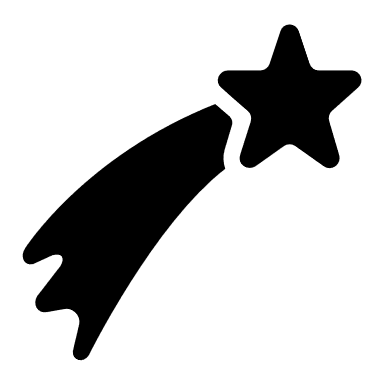 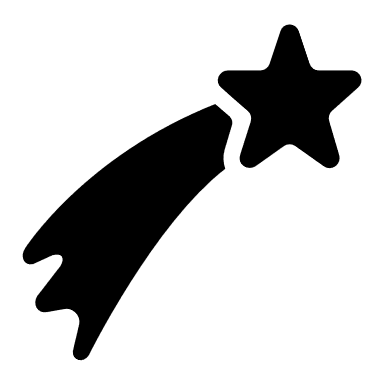 Jerusalem
Crusades 
Series of religious wars between Christians and Muslims to secure holy sites considered sacred by both groups
Eight major Crusade expeditions occurred between 1096 and 1291
Created hostility between Christians & Muslims
Governments Change Hands
Ottoman Empire ruled region from 1520 to 1922, but weakened 
WWI – Britain & France gained control of most of region                                                                 - Suez Canal & oil (discovered in 1932)  were valuable
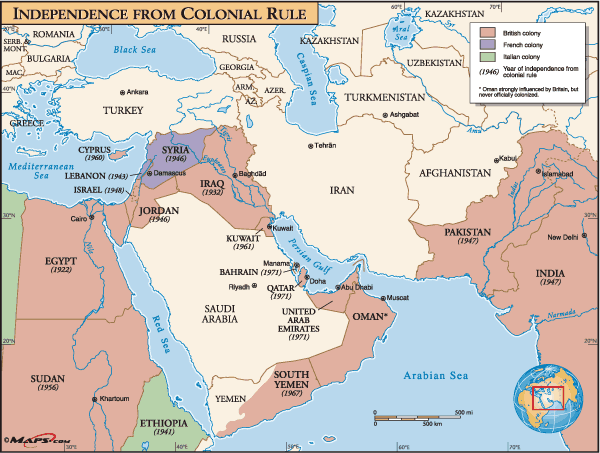 Creating the State of Israel
Britain controlled area  of Jordan &  Israel after WWI                                                                 -  Arabs & Jews cooperated 
1930s & 1940s -  German persecution increased number of Jewish immigrants                               - Arabs begin to resist Jewish stat
Creating the State of Israel
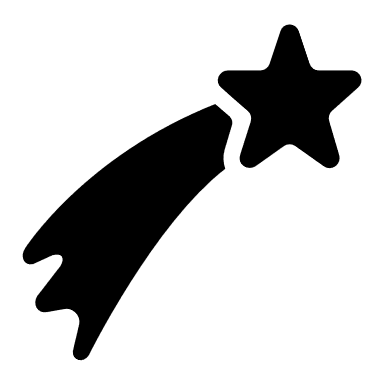 After WWII - many Jewish Holocaust survivors settled in Palestine                                               - UN divided Palestine into two states: one Jewish, one Arab 
1948 - Israel was created
Creating the State of Israel
Palestinians -Arabs and descendents who lived in Palestine were displaced                                     - As many as 1 million Palestinians fled Israel & became refugees                                                
Stateless Nation – Name given to a nation  of people without land to legally occupy
Creating the State of Israel
Palestine Liberation Organization (PLO) -  uses politics, military to regain land in, Israel        and return of refugees to Israel
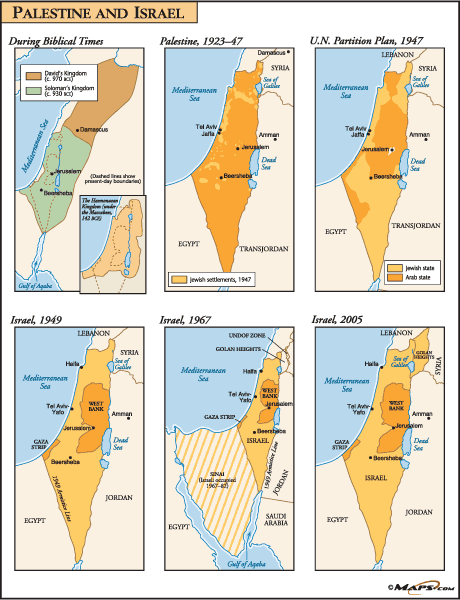 Control of Oil Fields
1980s -  Iran, Iraq fight war over Persian Gulf oil fields 
1990 - Iraq invaded Kuwait & was driven out in Persian Gulf War
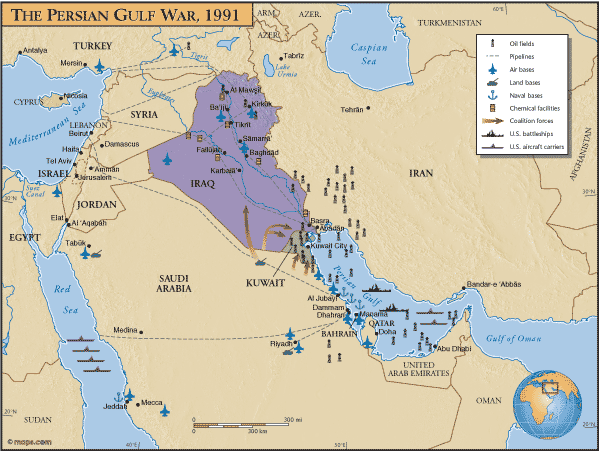 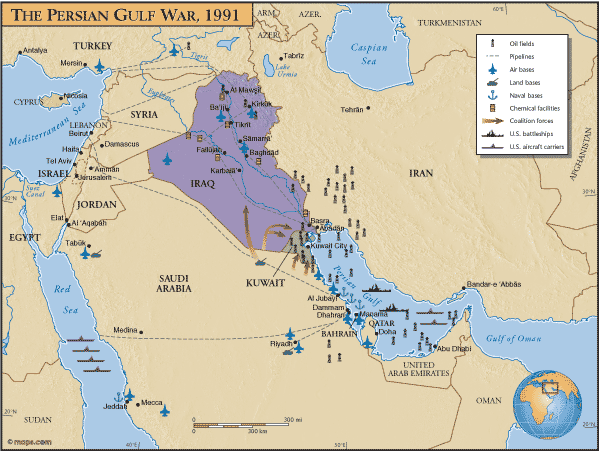 Clashes Over Leadership
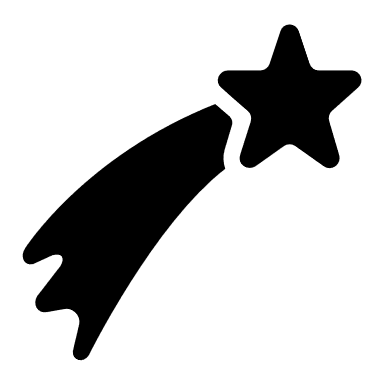 Taliban—fundamentalist Muslim political group ruled Afghanistan                                               

protected Osama bin Laden and al-Qaeda terrorist network
Clashes Over Leadership
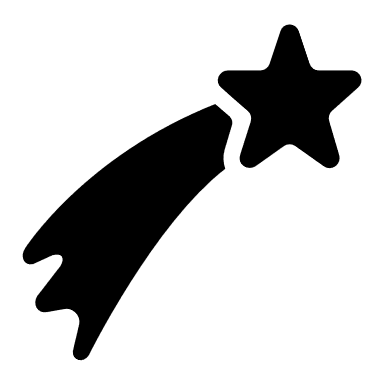 October 2001 – U.S. attacked Afghanistan following 9–11                                                - Operation Enduring Freedom targets terrorist assets, infrastructure                                    - March 2002 Taliban removed from power by Osama bin Laden and some Taliban leaders
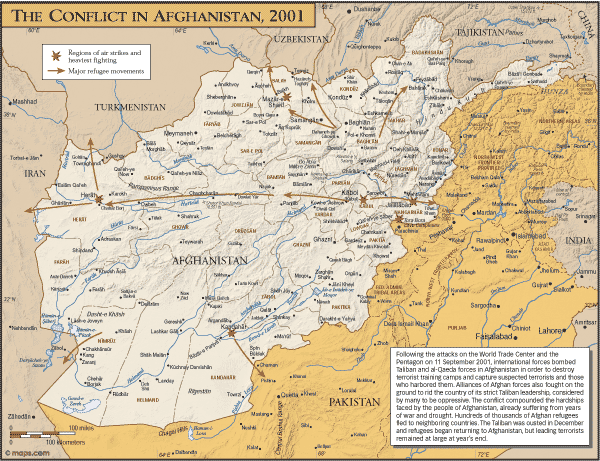 Clashes Over Leadership
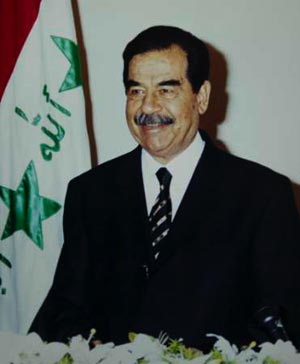 UN ordered Iraqi dictator Saddam Hussein to disarm & destroy chemical, & biological weapons after Gulf War                                                                                                  2002  - President George W. Bush turns focus to Iraq
- Bush believed Hussein had weapons of mass destruction                                                         - March 2003 - U.S & U.K. attacked Iraq in Operation Iraqi Freedom                                             - May 2003 - major fighting ended                                                                                                    - December 2003 -  Hussein captured
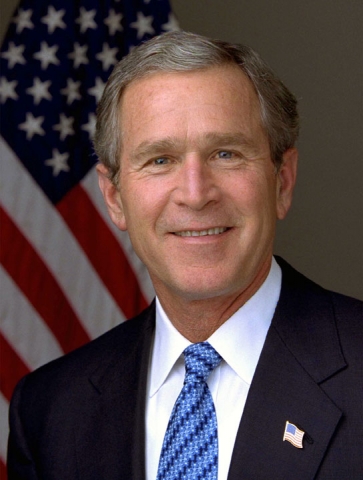 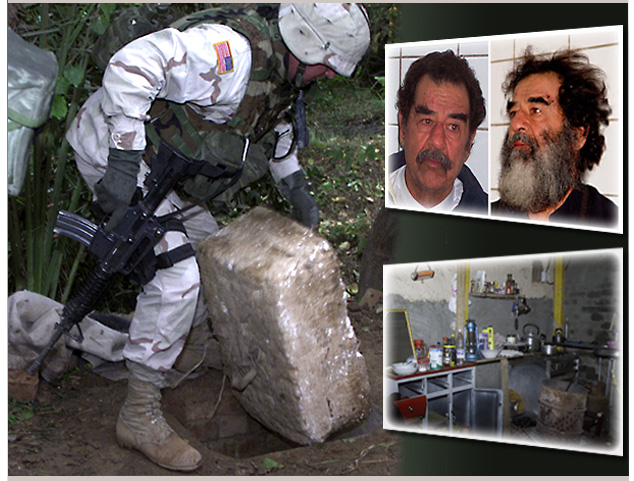 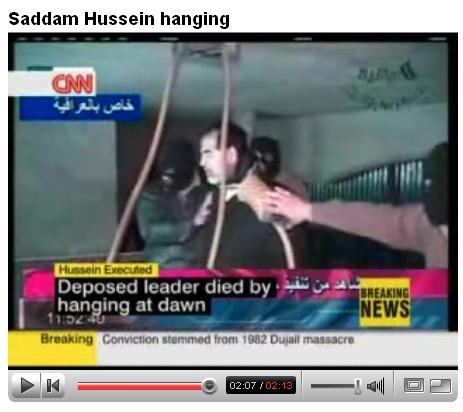 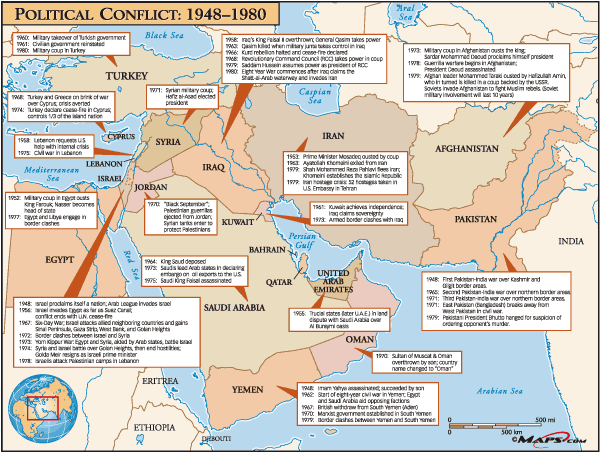 Cultures and Lifestyles
Modern Arabic Life
Rapid development as technology undermines traditional lifestyles                                         
  - trucks replace camels; malls replace marketplaces 
Villagers, farmers, nomads have moved into cities (Urbanization)                                                         
       - 25% urban in 1960  to  70% by 2015
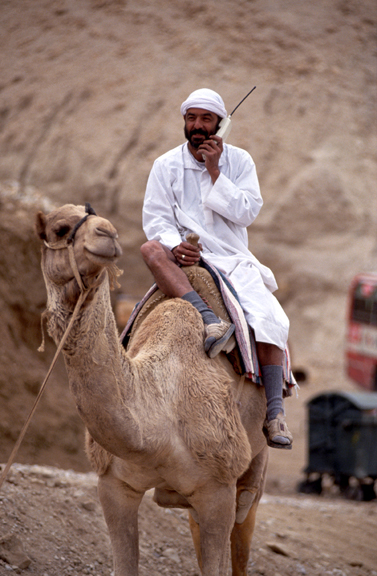 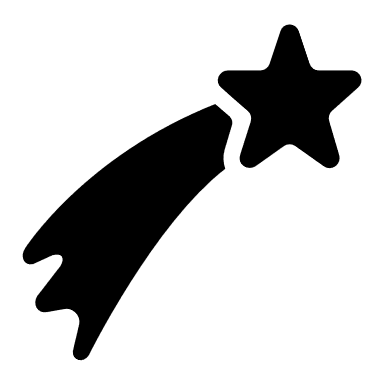 Modern Arabic Life
Religious Duties Shape Lives                                                                                                 - Women often cover their heads, faces with scarf, veil 
      - women’s roles are slowly expanding: more are educated & working                                  - Prayers performed dawn, noon, mid-afternoon, sunset, before bed                                             -  attend mosque services on Fridays                                                                                                - Fasting in Ramadan reinforces spirituality, self-control, humility
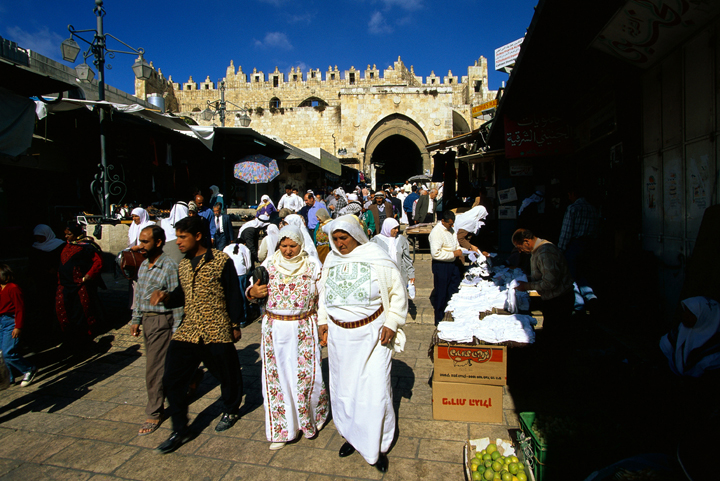 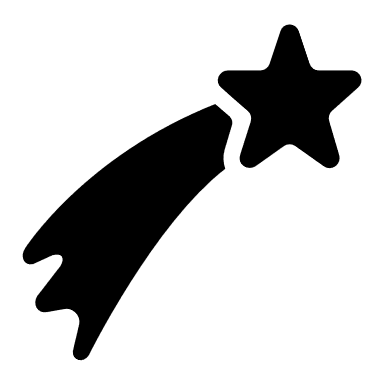 Modern Arabic Life
Eating In / Eating Out - People don’t eat in restaurants as much as in U.S.                                                                 - some restaurants have separate male, female sections                                                       
   - cafés are usually for men only                                                                                                  - Most meals are eaten at home, with dinner between 8–11 pm                                                                   - Meals include hummus (ground chickpeas), baba ganouzh (eggplant dip) chicken, lamb,  & dessert of fruit, kolaicha (sweet cake)
Living in North Southwest Asia
Water and Population
Large farms and growing populations require dams & irrigation systems
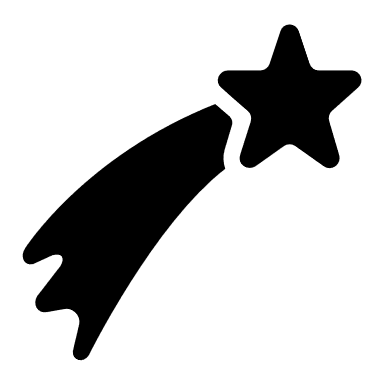 Water and Population
Irrigation projects cause controversy when the body of water flows through several countries
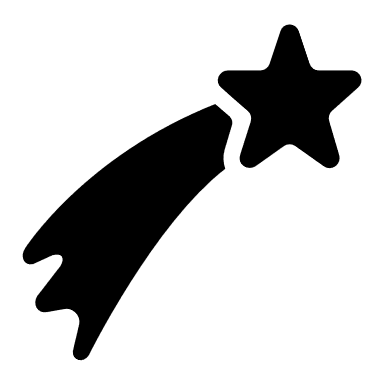 Water and Population
Turkey is building dams and a man-made lake on upper Euphrates that will deprive downstream countries of water
Water and Population
Israel’s National Water Carrier project - carries water from northern areas to central, south, Negev Desert
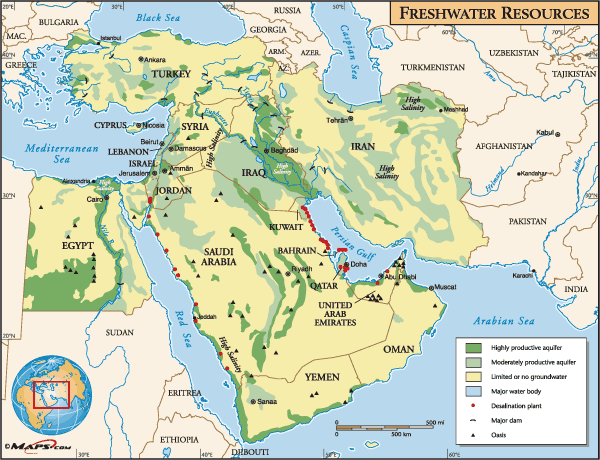 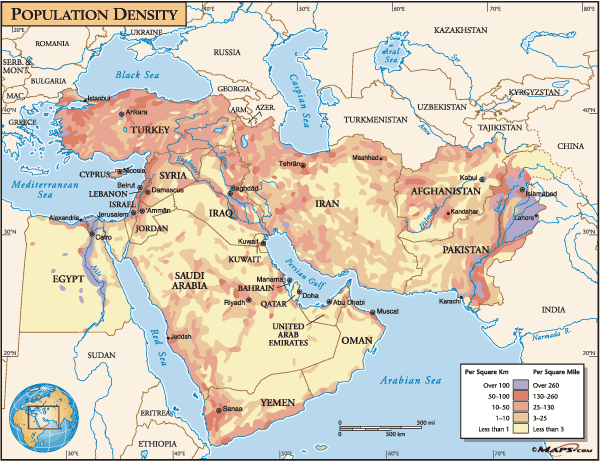 Modern Water Technology
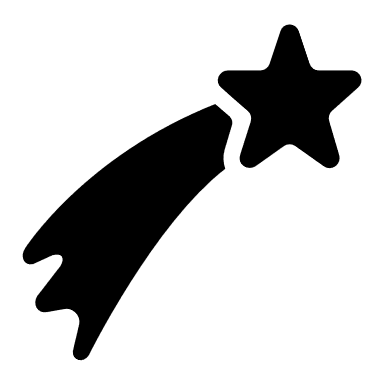 Drip irrigation - small pipes slowly drip water just above ground 
Desalinization - Removes salt from ocean water at treatment plants                                          
Plants are expensive, cannot provide enough water 
Fossil water - is pumped from underground aquifers                                                                           - water has been in aquifer for long periods of time                                                                          - rainfall won’t refill aquifers; only 25–30 years of usage remain
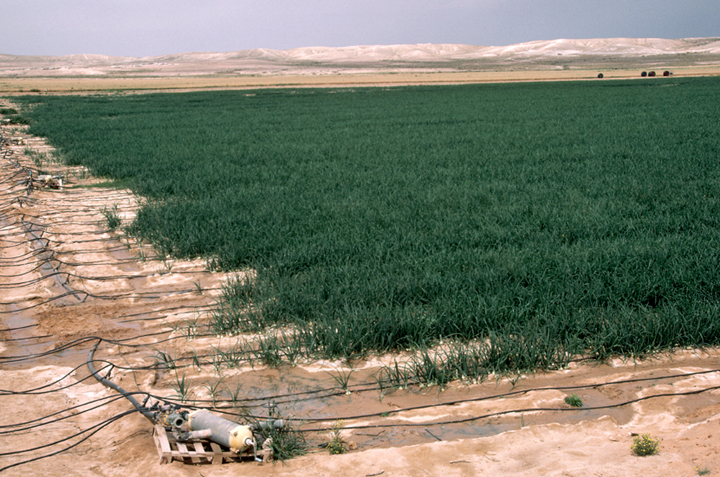 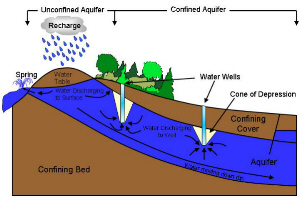 Economy Dependent on Black Gold
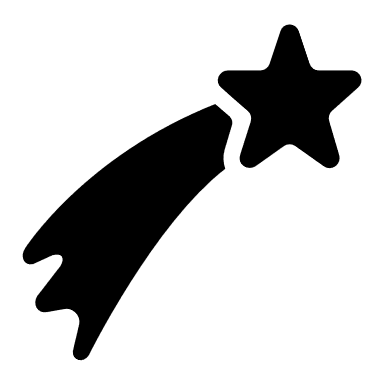 Oil is principle resource of economy, makes region globally important                                 - source of almost all of nations’ export money, GNP 
Region has 64% of world’s oil deposits, 34% of natural gas reserves                                                 - by 2020 will provide 50% of world demand                                                                                
 Strategic commodity—important resource nations will fight over
Economy Dependent on Black Gold
Oil prices rise & fall unpredictably; revenue not assured                                                              
Makes steady economic growth difficult; nations need to diversify 
1960 -  oil-producing nations formed economic group called OPEC - Organization of Petroleum Exporting Countries                                                                                                            - coordinate petroleum-selling policies, control worldwide oil prices                                 
     - includes Saudi Arabia, Kuwait, Qatar, United Arab Emirates, Iran, Iraq 
Nations have made an effort to use oil wealth to diversify economies & develop non-oil resources, & agriculture
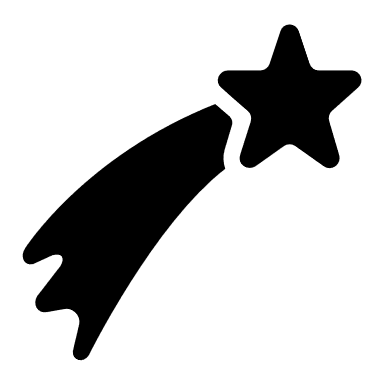 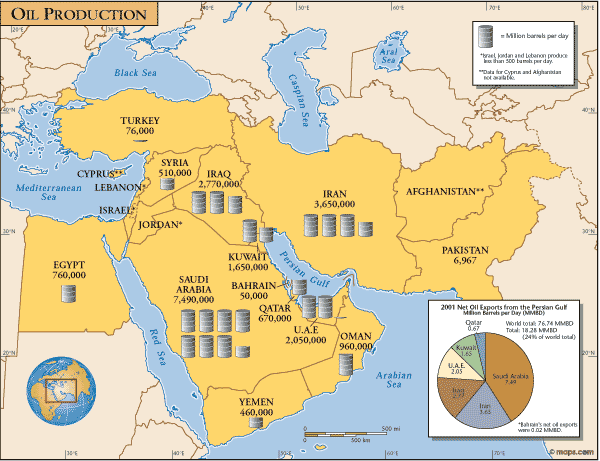 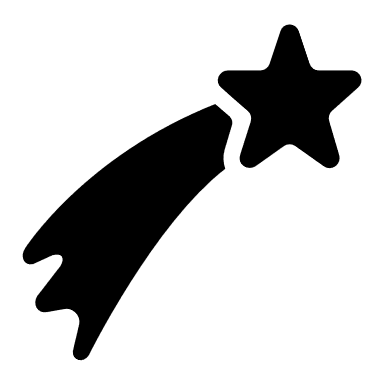 Transporting Oil
Crude oil is petroleum that has not been processed                                                                      - Refineries -  convert crude oil into useful products 
Pipelines move crude oil to refineries or ports                                                                              - ports on Persian Gulf, Red Sea, Mediterranean Sea                                                             - tankers carry petroleum to world markets 
Risks of Transporting Oil 	                                                                                                         - Oil spills – Largest was  in January 1991, during Persian Gulf War                                                                                                - Pipelines may leak                                                                                                                                - Tankers may collide or run ashore
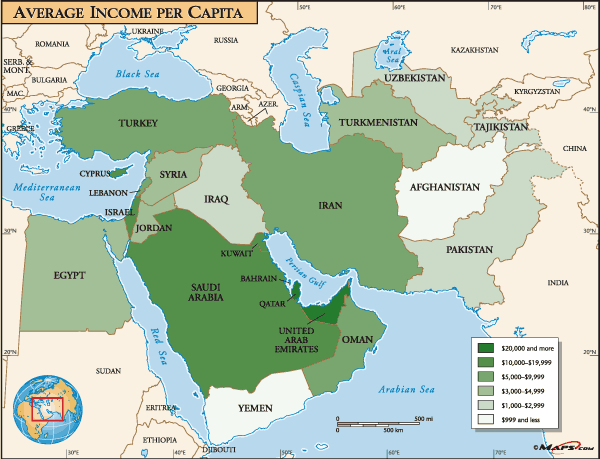 New Industry Requires More Workers
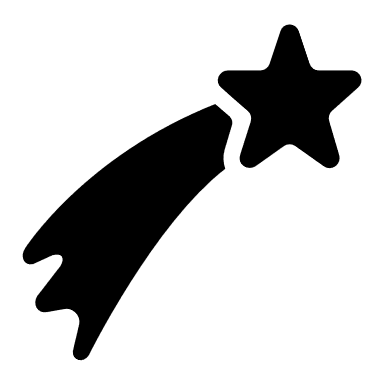 Human resources—skills and talents of a nation’s people                                                               - nations must invest in people, including women (education & technology training)
Oil creates so many jobs that local workers couldn’t fill them all
New Industry Requires More Workers
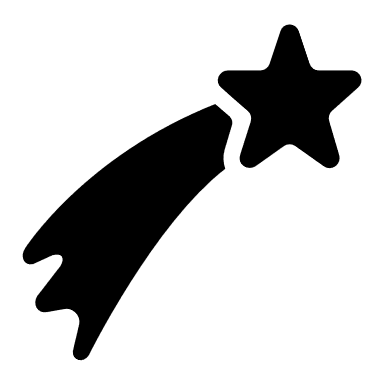 Guest workers - mostly unskilled laborers; do jobs native peoples find unacceptable    (South, East Asia)                                                                                                                             - outnumber native workers in some places                                                                                      -Face problems such as –cultural misunderstandings  intolerance, violence toward workers & fear immigrants weaken countries’ national identities